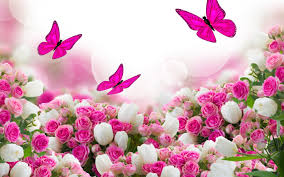 مرحباً بكم أيها الأحباب
التعريف
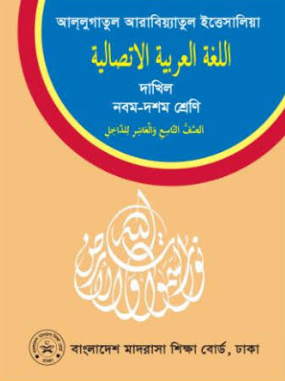 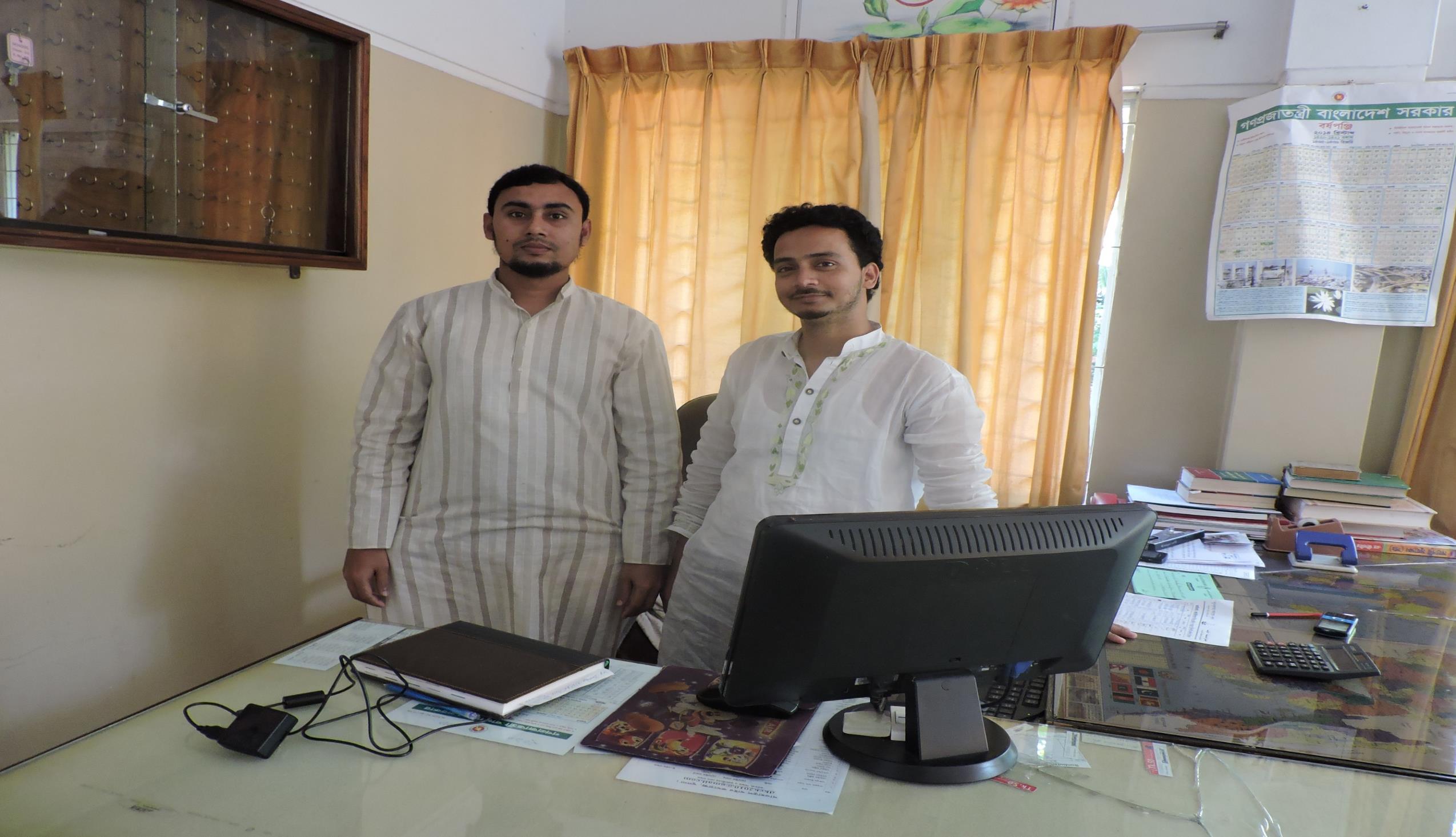 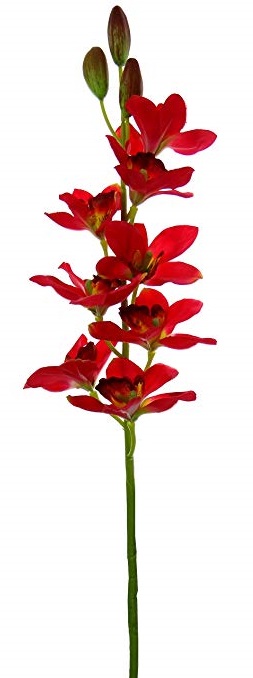 عبد العليم بن شمس الحق
الصف : التاسع من الداخل
المادة : اللغة العربية الاتصالية
محاضر اللغة العربية
الوحدة : الثالث
فتاري فاضل مدرسة، سفاهر، نوغاؤن
الدرس : الأول
رقم الجوال : 01749-94 44 18
الوقت : 40 دقيقة
العنوان الالكتروني :
التاريخ : 06/06/2020م
infoabdulalim@gmail.co
ماذا فهمتم بعد رؤية الصور الآتية  ؟
فهمتم أننا اليوم أيضاً سنتكلم عن شريح القاضي الذي أقام العدل والإنصاف لجميع الحكام في الدينا
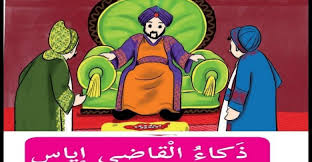 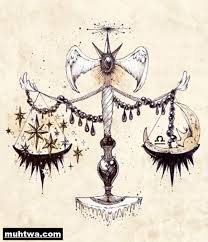 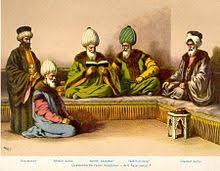 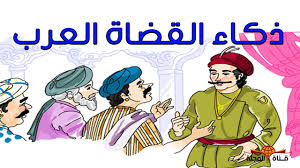 النـــتــائج مـــــن الدرس
0
الطلاب بعد نهاية هذا الدرس ....
يستطيع قراءة العبارات على النطق الصحيح بالترجمة؛
1
يشرح معاني الكلمات الجديدة مع تكوين الجمل المفيدة؛
2
3
يستطيع تصحيح العبارات واملاء الفراغات والجمع من المفرد؛
4
يقدر كيفية تحقيق الأفعال والكلمات من النص.
إعلان درس اليوم
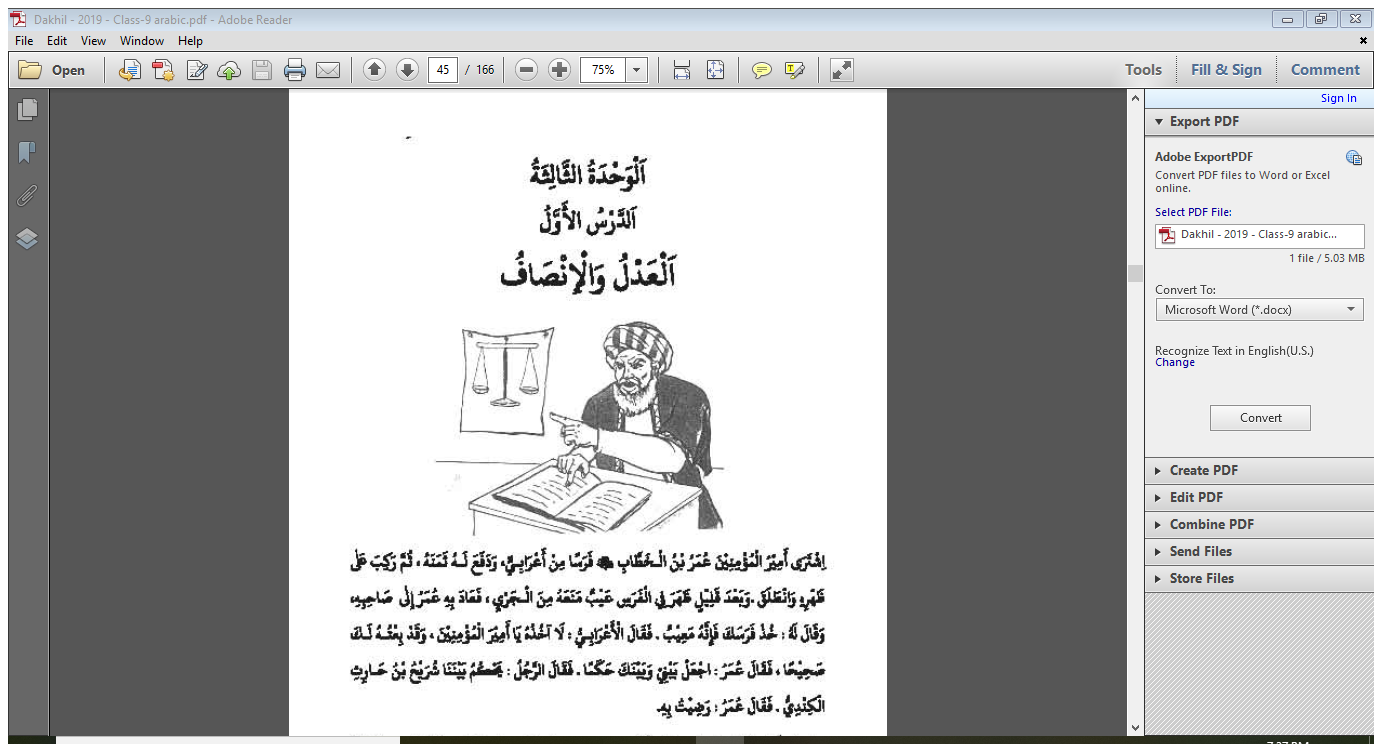 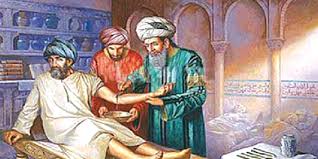 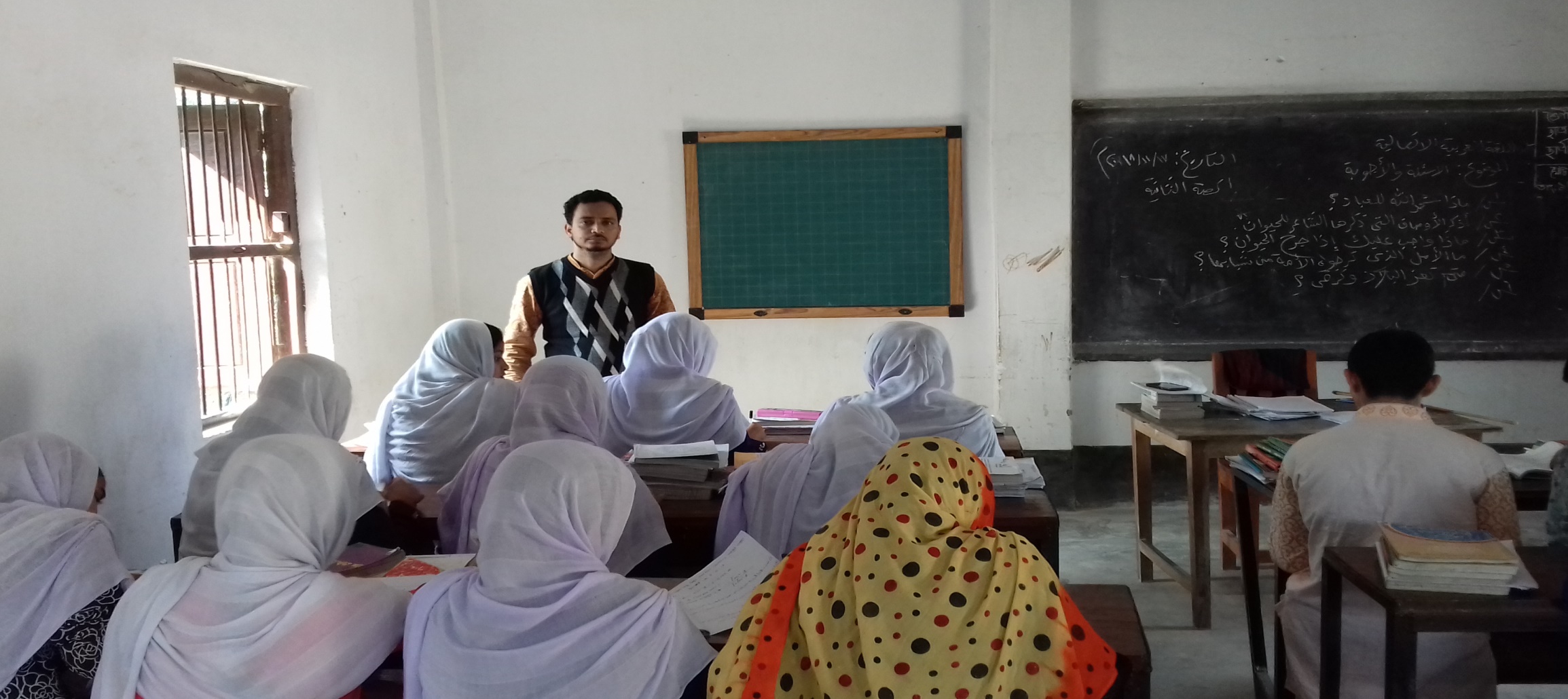 القراءة الصوتية
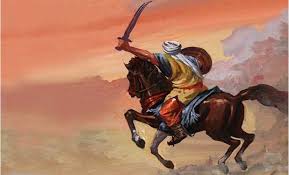 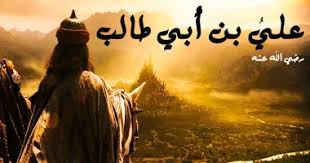 وقال: هذه درعي، سقطت من حمل لي في ليلة كذا ... وفي مكان كذا... فقال الذمي: بل هي درعي وفي يدي يا أمير المؤمنين.. فقال علي: إنما هي درعي لم أبعها.. ولم أهبها لأحد حتى تصير إليك.. فقال الذمي: بيني وبينك قاضي المدينة، فقال علي: أنصفت فهلم إليه.
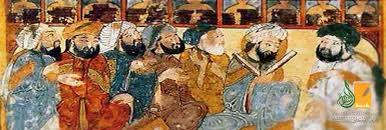 ذهب علي والذمي إلى شريح القاضي. قال علي: لقد وجدت درعي هذه مع هذا الرجل وقد سقطت مني في ليلة كذا وفي مكان كذا. فقال شريح للذمي: وما تقول أنت أيها الرجل؟ فقال: الدرع درعي وهي في يدي. التفت شريح إلى علي وقال: لا شك عندي أنك صادق يا أمير المؤمنين...
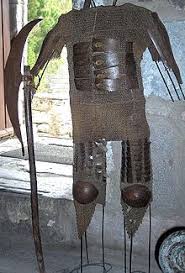 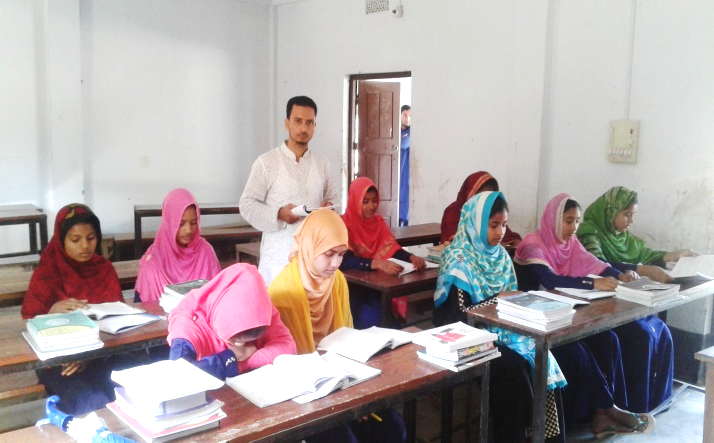 الدرس المثالي
هلموا نتعلم الآن معاني الكلمات الصعبة مع تكوين الجمل في الدرس
ولاية
طلب
عهد
القضاء
خلافة
سئل
وعد
الحكم
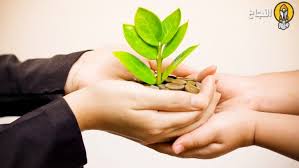 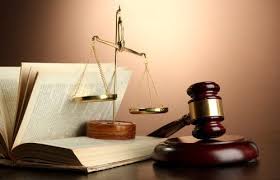 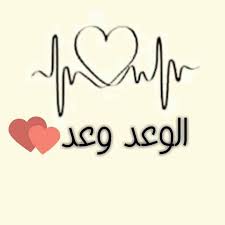 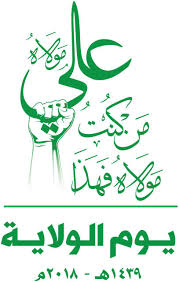 كان شريح قاضيا في ولاية علي رضي الله عنه
طلب الولد من أمه الدعاء والحب
على المسلم أن ينفذ العهد والوعد
لشريح مواقف عظيمة في تاريخ القضاء الإسلامي
هلموا نتعلم الآن معاني الكلمات الصعبة مع تكوين الجمل في الدرس
قاضي
أمير
قال
أهل
حاكم
سيد
تكلم
فرقة
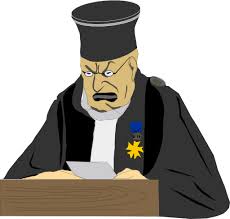 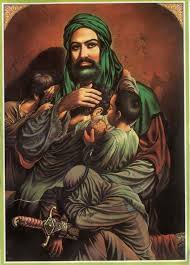 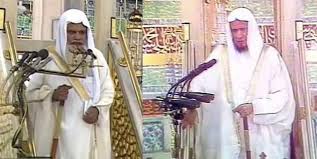 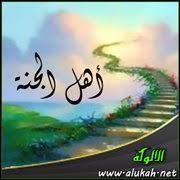 شريح القاضي من أشهر القضاة في العالم
أمير القوم خادمهم
قال الخطيب في خطبته عن تقوى الله تعالى
اللهم تقبل أمواتنا من أهل الجنة الفردوس
10
العمل الوحدي
الوقت
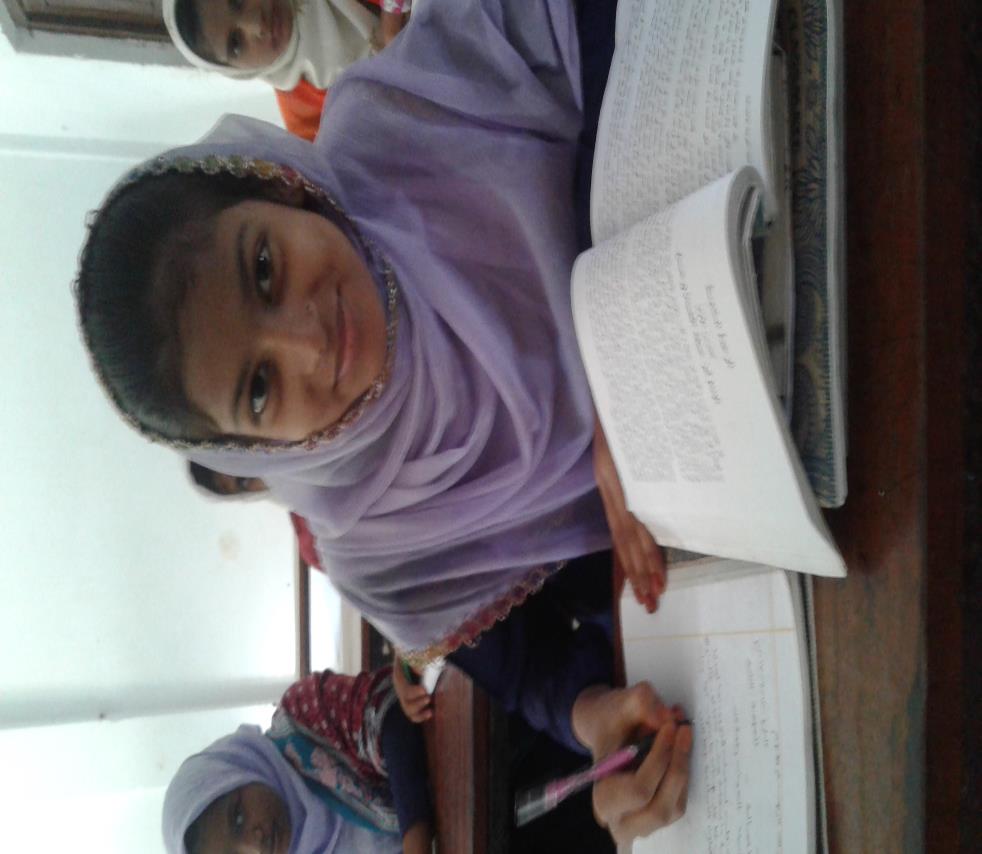 اكتب معاني الكلمات الأتية ثم اجعلها في جملة مفيدة من عندك:
أهل، قال، أمير، قاضي، عهد.
خمس  دقائق
املأ الفراغات في الجملة بكلمة مناسبة من عندك
درعي
1. قال علي: هذه ....، سقطت من حمل لي في ليلة كذا.
2. .... : بل هذه درعي وفي يدي يا أمير المؤمنين ..
فقال الذمي
3. فقال علي: إنما هي درعي لم .... ولم أهبها لأحد حتى تصير إليك.
أبعها
أنصفت فهلم إليه
4. فقال الذمي: بيني وبينك قاضي المدينة، فقال علي:
5. قال علي: لقد وجدت درعي مع هذا الرجل وقد .... مني
سقطت
6. التفت شريح إلى علي وقال: لا شك عندي أنك .... يا أمير المؤمنين
صادق
كتابة الصحيح  أو الخطأ مع تصحيح الخطأ في الجمل التالية من النص
1. فقد علي طاقيته في ليلة كذا وفي مكان كذا.
خطأ
والصحيح: فقد علي درعه في ليلة كذا وفي مكان كذا.
وجد علي درعه في يد رجل من أهل الذمة.
2. وجد علي درعه في يد رجل من أهل الذمة.
صحيح
والصحيح: ما وهب علي درعه حتى صار ذلك لأهل الذمي بل فقد منه.
3. وهب علي درعه حتي صار ذلك لأهل الذمي.
خطأ
صحيح
ذهب علي والذمي إلى شريح القاضي للقضاء بينهما.
4. ذهب علي والذمي إلى شريح القاضي للقضاء بينهما.
5. قال الرجل من أهل الذمي الدرع هذا وهبني أمير المؤمنين علي رضي الله عنه.
والصحيح: قال الرجل من أهل الذمي الدرع درعي وهي في يدي.
خطأ
إخراج الأفعال المضارعة من الماضية من الدرس
الماضي
المضارع
الماضي
الماضي
المضارع
المضارع
يبيع
باع
ينقل
نقل
لا تجوز
ما جازت
لم أهب
ما وهبت
يحكم
حكم
يقاضي
قاضي
تقول
قلت
يقضي
قضي
أخبر
خبرت
لم أبع
ما بعت
أشهد
شهدت
يشهدان
شهدا
تصير
صارت
يفوت
فات
يأمر
أمر
العمل في أزواج
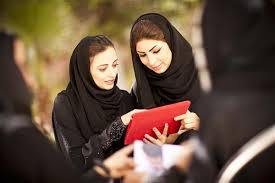 الوقت
خمس دقائق
انقر للجواب الصحيح
حسن
الذمي
حذيفة
-1 مع من وجد علي رضي الله عنه درعه ؟
-2هل وهب علي رضي الله عنه درعه للذمي ؟
لا
نعم
كلاهما صحيح
زبير
علي
شريح
-3كان علي رضي الله عنه والذمي ذهب إلى من للقضاء؟
علي
الذمي
حسين
-4لمن القول: أنصفت فهلم إلي شريح القاضي ؟
كلاهما صحيح
صحيح
خطأ
-5ذهب علي والذمي إلى شريح القاضي.
لا تخبر
لا تجور
لا تخون
-6ما مضارع: ما جازت ؟
اقرأ الأفعال والكلمات وقارن مع الصور ثم حققها في التالية
رأي
لم أهبها
سقطت
تصير
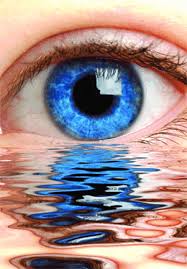 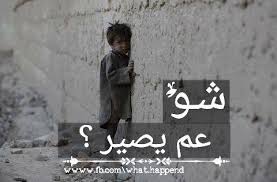 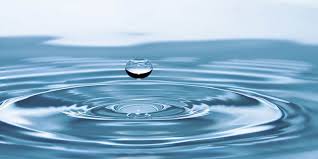 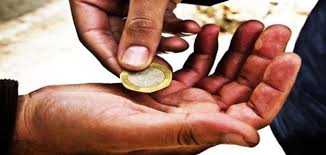 رأي
الصيغة
البحث
المادة
الباب
المعنى
الجنس
المصدر
الفعل الماضي المطلق المثبت المعروف
المفرد المذكر للغائب
بصر
مركب
ر أ ي
الرؤية
فتح
سقطت
الصيغة
البحث
المادة
الباب
المعنى
الجنس
المصدر
الفعل الماضي المطلق المثبت المعروف
المفرد المؤنث للغائب
رسب/ أخفق
صحيح
س ق ط
السقوط
نصر
لم أهب
الصيغة
البحث
المادة
الباب
المعنى
الجنس
المصدر
الفعل المضارع المجحود بلم المعروف
المفرد المتكلم
يرجع
مثال واوي
و هـ ب
الوهب / الهبة
فتح
تصير
الصيغة
البحث
المادة
الباب
المعنى
الجنس
المصدر
الفعل المضارع المثبت المعروف
المفرد المذكر للغائب
ح
أجوف يائي
ص ي ر
الصيرورة
ضرب
اقرأ الأفعال والكلمات وقارن مع الصور ثم حققها في التالية
أنصفت
يشهدان
قال
ادعيت
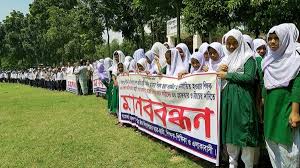 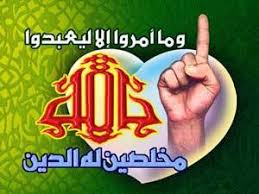 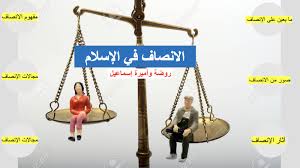 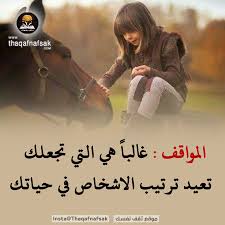 انصفت
الصيغة
البحث
المادة
الباب
المعنى
الجنس
المصدر
الفعل الماضي المطلق المثبت المعروف
المفرد المؤنث للحاضر
عدلت
صحيح
ن ص ف
الإنصاف
إفعال
قال
الصيغة
البحث
المادة
الباب
المعنى
الجنس
المصدر
الفعل الماضي المطلق المثبت المعروف
المفرد المذكر للغائب
نطق / حكى
أجوف واوي
ق و ل
القول
نصر
يشهدان
الصيغة
البحث
المادة
الباب
المعنى
الجنس
المصدر
الفعل المضارع المثبت المعروف
المثني المذكر للغائب
يحضران
صحيح
ش هـ د
الشهادة
سمع
ادعيت
الصيغة
البحث
المادة
الباب
المعنى
الجنس
المصدر
الفعل الماضي المطلق المثبت المعروف
المفرد المذكر للحاضر
اتهمت
ناقص واوي
د ع و
الادعاء
افتعال
العمل الجماعي
الوقت
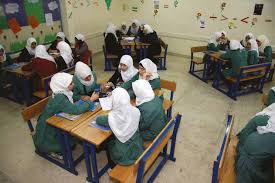 العمل لفريق الأحمر:
 حقق كلمتين الأتيتين:
رأي – سقطت – تصير
خمس دقائق
العمل لفريق الأخضر:
 حقق كلمتين الآتيتين:
أنصفت – يشهدان – ادعيت
التقييم
1. ماذا سقطت من حمل لعلي بن أبي طالب في ليلة كذا وفي مكان كذا ؟
2. كيف وجد الذفي درع علي رضي الله عنه مع ذلك لم يبعها ولم يهبها لأحد ؟
3. ماذا قال الذمي عند ادعى علي رضي الله عنه أن الدرع له ؟
4. هل علي رضي الله عنه كان راضيا على شريح القاضي للقضاء بينهما ؟
5. هل بدأ النزاع بين علي رضي الله عنه وبين الذمي ؟
6. هل كان شريح القاضي يصدق أمير المومنين علي رضي الله عنه ؟
الواجب المنزلي
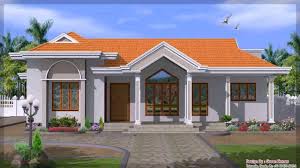 اكتب فقرة باللغة العربية لا تقل عن سبعة أشطر 
عن الأسلوب الحميدة للذمي وأمير المؤمنين علي رضي الله عنه .
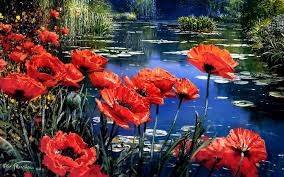 مع السلامة أيها الأحباب